اسم البرنامجتدريب الموظفين الميدانيين
أهلاً وسهلاً
1
لمحة عامة حول التدريب
1- البرنامج
ما هو البرنامج؟
كيف يعمل البرنامج؟
كيف يطبق البرنامج في المجتمع المعني؟

2- النشاطات

تمارين تفاعلية
استبيان نهاية التدريب
الجزء 1- تعريف البرنامج
لوحة حول البرنامج
ما هو البرنامج؟
الهدف من البرنامج:
الموقع:
التاريخ:
لمحة حول البرنامج (2)
من؟


ماذا؟		


كيف؟
الشراكات
الأسئلة
أسئلة! ملاحظات! اقتراحات!
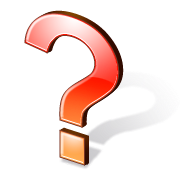 الجزء 2: البرنامج خطوة بخطوة
الأهلية
من هم الأفراد المؤهلين للمشاركة في البرنامج؟
الخطوة 1: التواصل مع المستفيدين
حملة التواصل:
الهدف: ضمان اطلاع المستفيدين على هدف البرنامج، ومعايير الاستهداف، ووسائل التنفيذ.
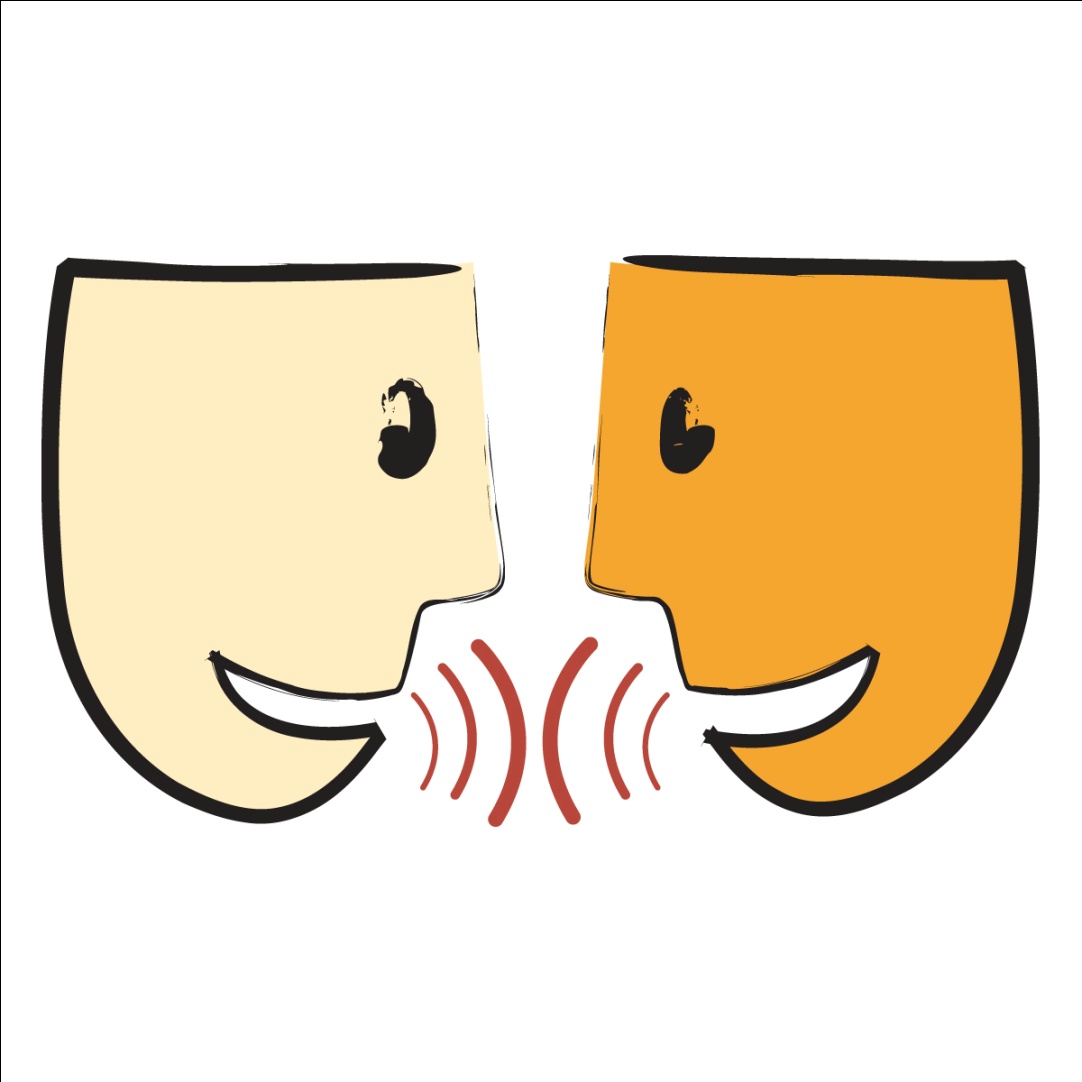 الخطوة 2= الوسائل (أمثلة)
أشكال بطاقات التعريف المقبولة
أدرج صورة
[Speaker Notes: Only those ID or the special ID or paper that will provided to the beneficiary depending of the PARTNER will accepted at the encashment point .]
الخطوة 3= رصد التسليم
كيف يتسلم المستفيد التحويلات النقدية؟
الخطوة 4= استبيانات لما بعد عملية التوزيع
الرصد:
إجراء استبيانات لما بعد عملية التوزيع في مجتمعات محددة.
يهدف الاستبيان إلى التأكد من وصول المستفيد إلى التحويلات، وتقييم آثار البرنامج والمخاطر المحتملة.
جمع البيانات:

   يتولى الموظفون المتدربون إجراء الاستبيان
الأسئلة؟
الأسئلة! الملاحظات! الاقتراحات!
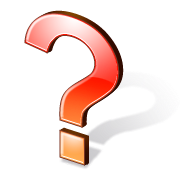 استراحة
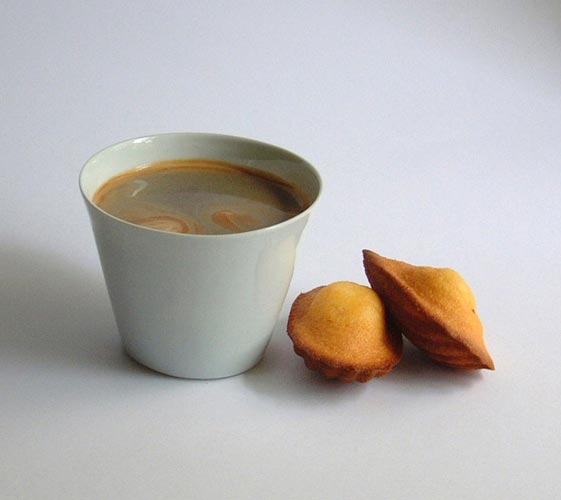 الجزء 3- كيفية تنفيذ البرنامج
ستتعلم في هذا القسم ما يلي:

تنفيذ حملة تواصل
توزيع القسائم 
رصد التوزيع
التعامل مع المشاكل وضمان الشفافية تجاه المستفيدين
تنفيذ حملة تواصل
كيف يجب التواصل مع المستفيدين؟

وسائل التواصل مع المستفيدين متعددة وتشمل: اجتماعات مع أفراد المجتمع، توعية عبر الزيارات الميدانية، الاجتماعات غير الرسمية، وكشك تقديم المعلومات...
أدوات التواصل:
توزيع القسائم(نوع من أنواع وسائل التحويل)
هيكلية التوزيع
1
9
4
7
10
2
5
1. مكتب التوزيع
2. مكتب المراجعة
3. صف انتظار المستفيدين- للمراجعة
4. صف انتظار المستفيدين- للتوزيع
5. لافتات الصليب الأحمر/الهلال الأحمر
6. صف انتظار المستفيدين- للمراجعة (ذوي الاحتياجات الخاصة)
7. كرسي الانتظار لذوي الاحتياجات الخاصة
8. تنظيم الحشود
9. مكتب تقديم الشكاوى
10. صف انتظار المستفيدين- لتقديم الشكواى
8
3
6
رصد التوزيع
ما الذي يجب توقعه من وكلاء التوزيع
التصدي للمشاكل والمساءلة
ما هي المساءلة؟
نعتبر أنفسنا مسؤولين أمام كل من أولئك الذين نحاول مساعدتهم وأولئك الذين نقبل تلقي مواردهم- المبدأ 9 من مدوّنة السلوك للحركة الدولية للصليب الأحمر والهلال الأحمر

المساءلة هي اتاحة الفرصة للمستفيد لفهم البرنامج والمشاركة في النشاطات.

تطبيق المساءلة

الحرص على التواصل بفعالية مع المستفيدين
التعاون مع الجمعية الوطنية والسلطات المحلية
الحرص على الحصول على  الشكاوى وردود الفعل 
التعامل بلطف مع المستفيدين
(لا للتعامل بقسوة، ونعم للإصغاء)
الأسئلة
تحضير بيان حول أجوبة الاستبيان وحفظه مع الموظفين الميدانيين. 

أسئلة! ملاحظات! مقترحات!
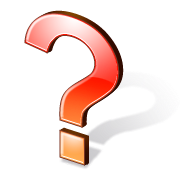 استراحة
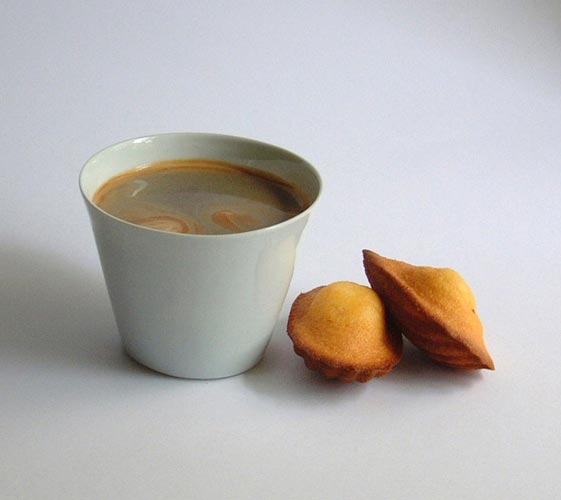 النشاطات
نشاطات تفاعلية

استبيان نهاية التدريب
شكراً